Helen Keller
Sa vie au fil du temps
1880
Helen Keller naît en Alabama le 27 juin.
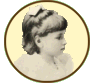 1882
Helen devient sourde et aveugle.
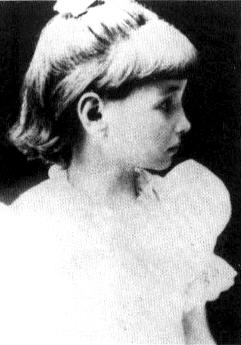 1887
Une éducatrice, Anne Sullivan, apprend à Helen à lire en utilisant ses mains.
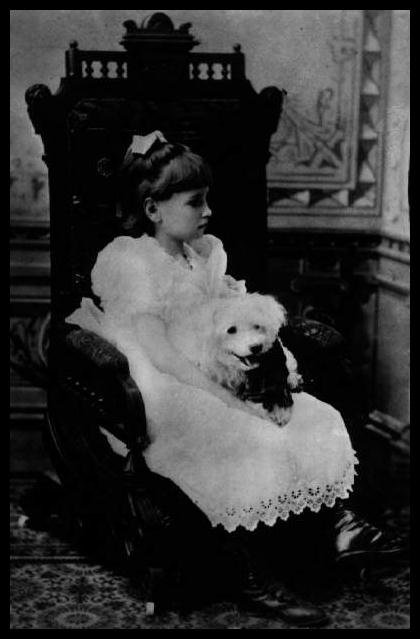 1888
Helen apprend à lire et à écrire en utilisant le Braille. 
Écrire et lire des lettres faites de points en relief
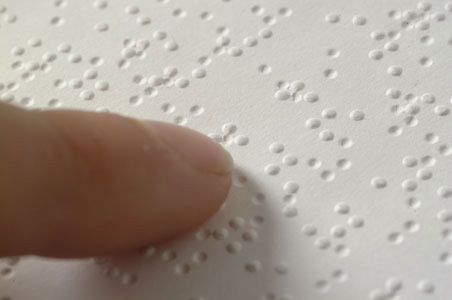 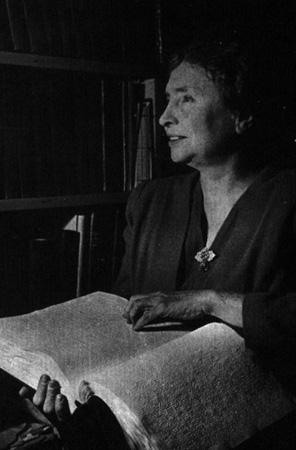 1900
Helen étudie à l’université Radcliffe.
Anne Sullivan communique avec elle en utilisant ses mains.
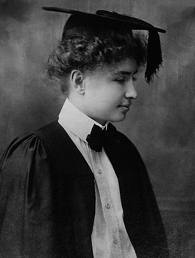 1902
Helen écrit son premier livre, L’histoire de ma vie. 
Par la suite, elle écrira 13 autres livres.
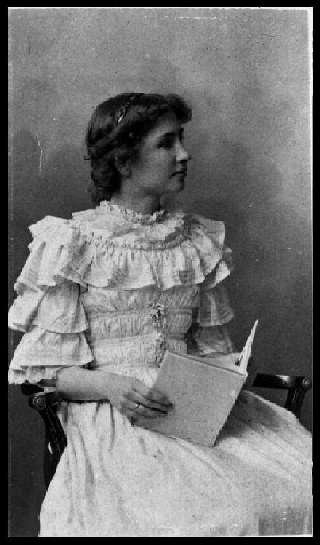 1924
Helen donne des conférences dans tous les États-Unis pour améliorer l’éducation des  personnes aveugles et sourdes.
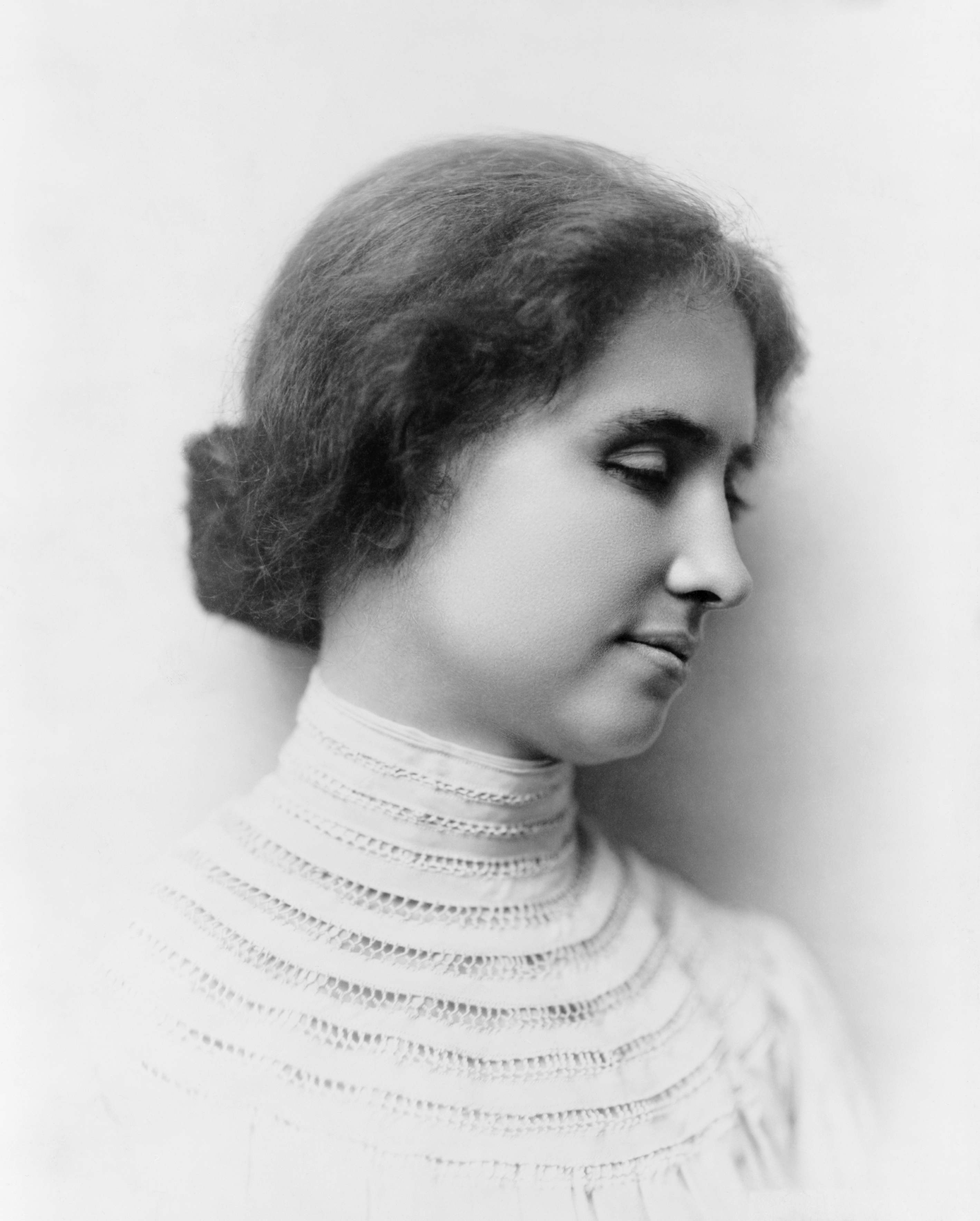 1962
Un film raconte la vie d’Helen. Il remporte beaucoup de prix.
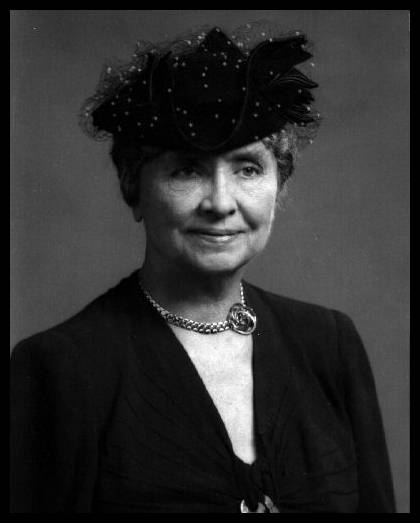